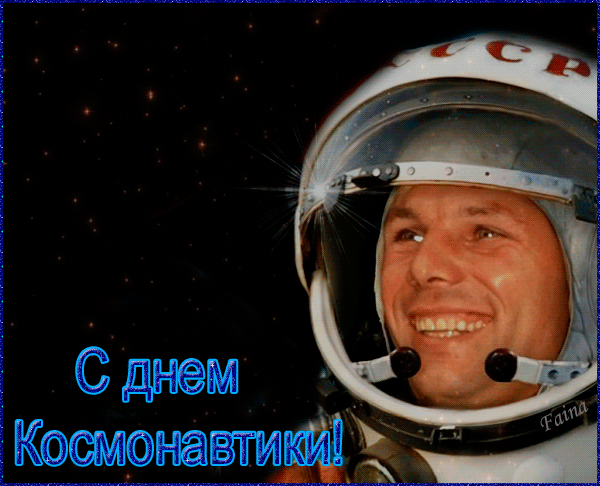 Созвездие Гагарина
Интерактивная
викторина 
для учащихся 
7-11 классов
Автор:
Ольга Михайловна Степанова
учитель английского языка 
МБОУ «Цивильская СОШ №1 
имени Героя Советского Союза М.В. Силантьева»
города Цивильск 
Чувашской Республики
2016
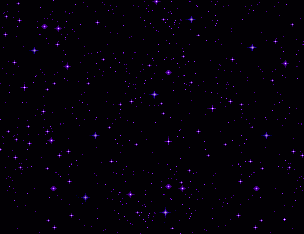 Рассвет. Еще не знаем ничего.
Обычные «Последние известия».
А он уже летит через созвездия,
… проснется с именем его.
Земля
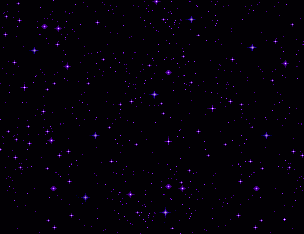 «Широка страна моя родная…»
Знакомый … первых позывных,
Мы наши сводки начинали с них,
И я недаром это вспоминаю.
голос
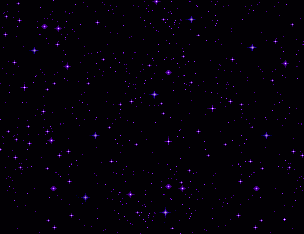 Не попросив подмог ни у кого,
Сама восстав из пепла войн и праха,
Моя страна, не знающая страха,
Шлет ныне в … сына своего.
космос
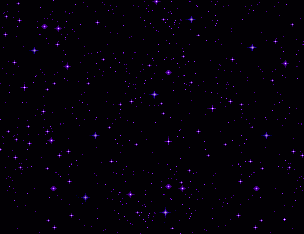 Мы помним все. Ничто не позабыто.
Но мы за мир. Всерьез! Для всех! Навек!
И, выведен на мирную орбиту,
С природой в бой идет наш … .
человек
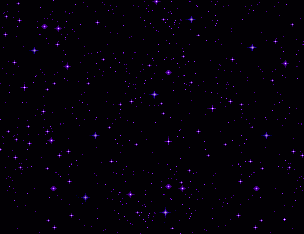 Волненье бьет, как … ,
по нервам.
Не каждому такое по плечу:
Встать и пойти в атаку
самым первым!
Искать других сравнений не хочу.
молоток
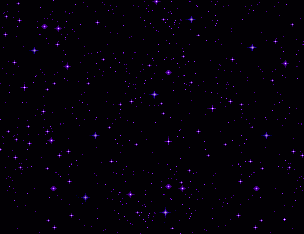 В космической ракете
С название «Восток»
Он первым на планете
Подняться к звёздам смог.
Поёт об этом песни
Весенняя капель:
Навеки будут вместе
Гагарин и … .
апрель
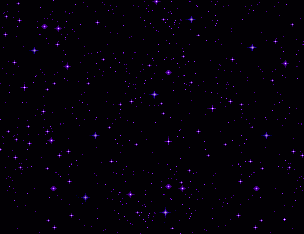 Сказал «поехали» Гагарин,
Ракета в космос понеслась.
Вот это был рисковый … !
С тех пор эпоха началась.
парень
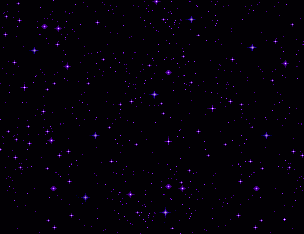 Космонавтики День - ты совсем еще молод!
Мы сегодня Гагарина вспомним опять.
Наша память согреет космический … ,
Ведь о подвиге этом нельзя забывать.
холод
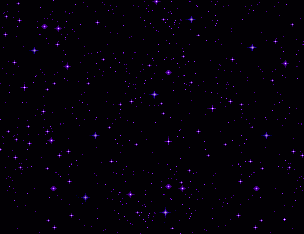 Не забыты Отчизной они - люди долга,
Вот стоит наш Гагарин такой молодой,
Комаров, Добровольский, Пацаев и Волков -
… ваш не забыт нашей Русью родной.
Подвиг
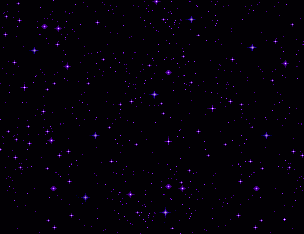 Космонавтики День – наша радость и гордость.
День, когда человек устремился в … .
Люди космоса - в вас есть характера твердость,
Она с верой в успех вас к победе ведет.
полет
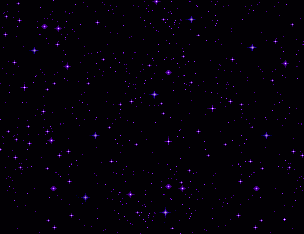 Вас, герои Земли, Разрешите поздравить,
Счастья вам в этот праздничный день пожелать:
На планете далёкой … оставить,
И улыбку на Землю оттуда послать!
автограф
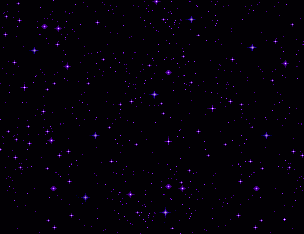 Он родился под городом Гжатском,
Русский … в крестьянской семье.
Имя гордое Юрий Гагарин
Знает каждый теперь на земле.
мальчик
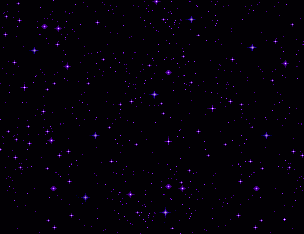 Им гордится весь мир, вся планета,
Имя Юрий у всех на устах,
Русский парень поднялся над миром,
Своё … России отдав.
сердце
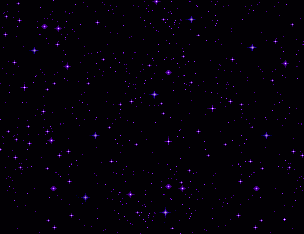 Пусть звёзды опять нам назначат … ,
Мы слышим разряды космических вьюг.
Ты с нами, ты с нами идёшь на задание,
Первый, верный, единственный друг!
свидание
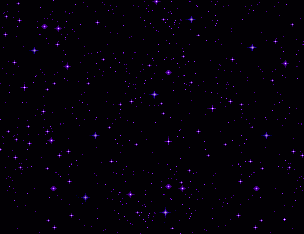 В лесах за Владимиром сосны столетние,
И хмурое солнце под  … встаёт.
Не будет, не будет полёта последнего-
Помнят люди твой первый полёт!
утро
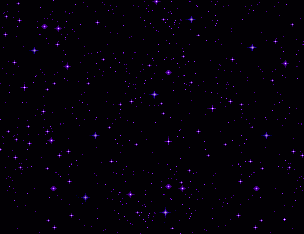 Тебя вспоминают Парижа окраины,
Проспекты Москвы и 
рязанская … .
А дети на свете играют в Гагарина,
Значит, ты на планете живешь!
рожь
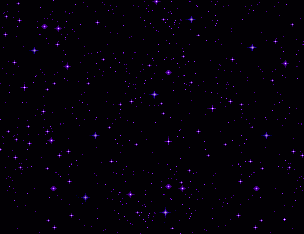 Ты мир подружил с удивительной сказкою,
Сияет улыбка, как  … во мгле.
От этой улыбки и доброй и ласковой
Стало людям теплей на земле.
зорька
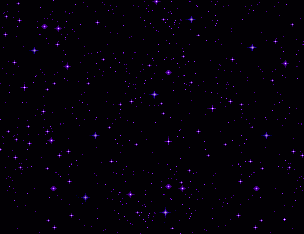 Все ближе, все ближе нам небо бескрайнее,
И подвигам в жизни не будет конца.
Восходит над миром Созвездье Гагарина, -
К правде, к свету стартуют … .
сердца
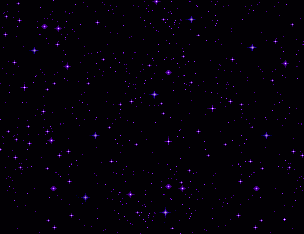 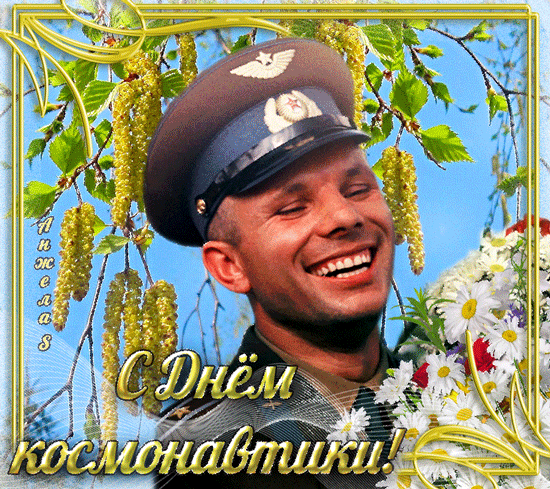 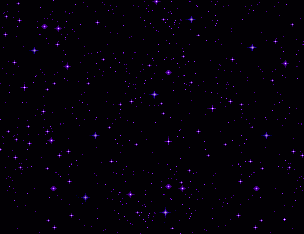 Источник
http://img0.liveinternet.ru/images/attach/c/4/129/13/129013982_SDNEM_KOSMONAVTIKI.gif 

http://img0.liveinternet.ru/images/attach/c/4/129/14/129014200_S_DNEM_KOSMONAVTIKI_3.gif

http://www.razumniki.ru/stihi_12_aprel_den_kosmonavtiki.html

http://www.ivanok.ru/gor_menu/st_kosmos.php